ГБОУ ВПО ЧГМАКАФЕДРА АНЕСТЕЗИОЛОГИИ, РЕАНИМАЦИИ И ИНТЕНСИВНОЙ ТЕРАПИИВодно–электролитные нарушения при ЧМТ
Выполнила клинический ординатор  Ковалева И.В.
Куратор ассистент кафедры: Кушнаренко К.Е.
г. Чита  2014
ВЭБ
АДГ
ПНФ
РААС
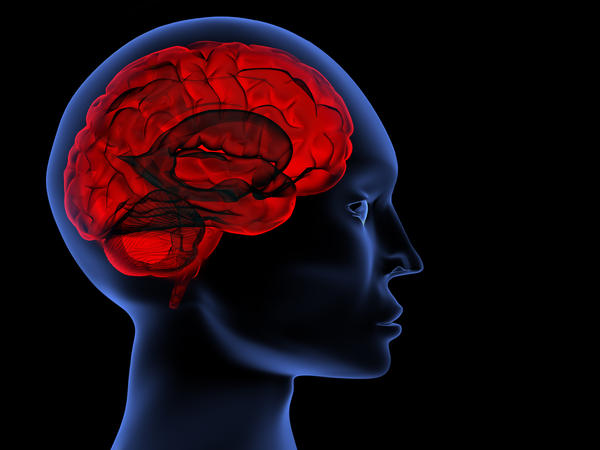 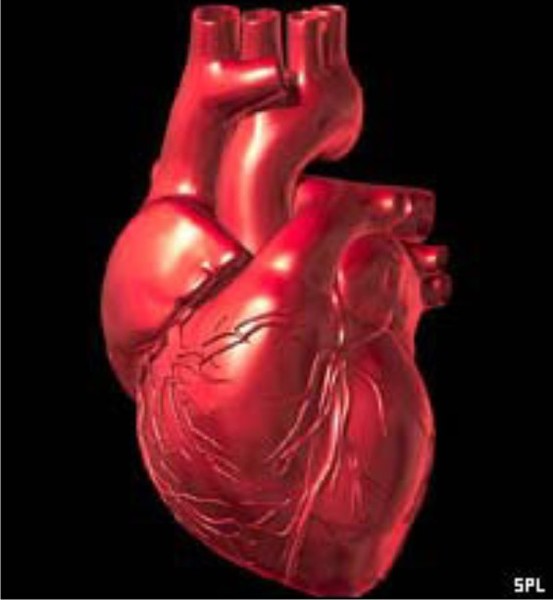 АДГ (   H2O)
Уабаин      (    Na)
ПНФ  (  Na)
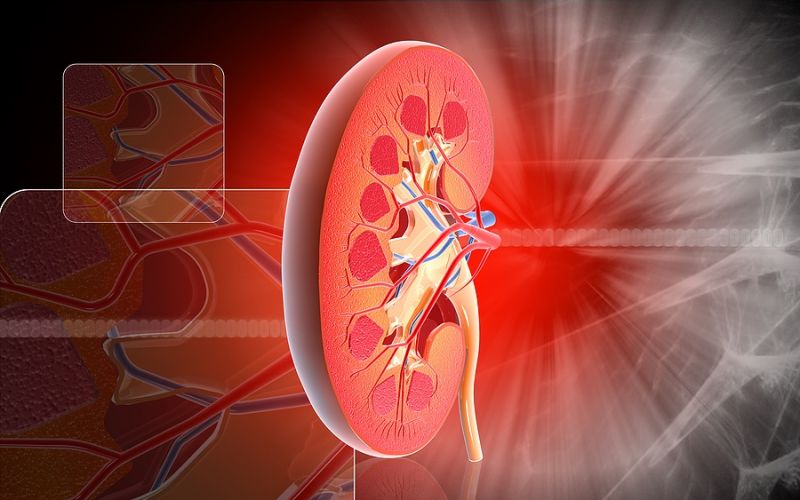 Альдостерон (   H2O,   Na)
(   K    Ca)
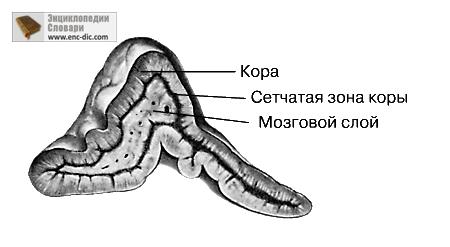 Ренин
АГ   I
АГ II
Царенко С.В.2009г.
Причины возникновения ВЭН при ЧМТ
Повреждение     гипоталамо-гипофизарной системы (ГГС)
Уменьшение стимуляции со стороны корковых структур и ствола мозга на ГГС
Повышение ВЧД рядом с ГГС(дислокации мозга)
Системная воспалительная реакция
ОССН
Введение седативных препаратов, наркотических анальгетиков, миорелаксантов и т.д.
Савин И.А. 2010г
Особенности     ГЭБ
Периферический капилляр
Центральный капилляр
Просвет Сосуда
Интерстициальное  пространство
Просвет Сосуда
Интерстициальное  пространство
7А
65А
H2O
H2O
H2O
H2O
Na+
Na+
Na+
Na+
Ионы
Ионы
Ионы
Ионы
Pt
Pt
Pt
Pt
Нарушения Содержания Na+
N= 123-140 ммоль/л.
Гиповолемическая гипернатриемия
Эуволемическая гипернатриемия
Гиперволемическая гипернатриемия
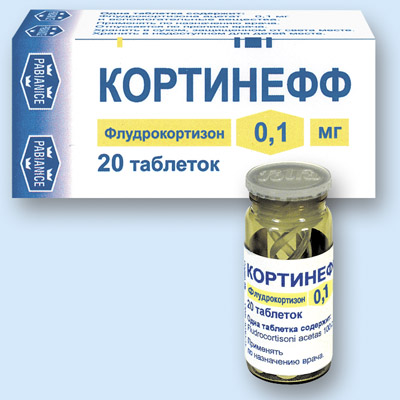 Введение избытка натрийсодержащих растворов
Экзогенное введение кортикостероидов
Диагностика гипернатриемии
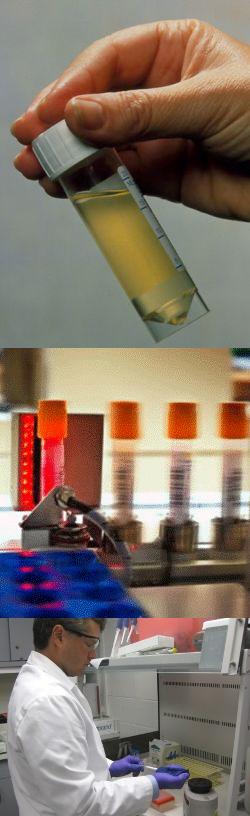 Исследование осмоляльности мочи и содержания в ней натрия
N осмоляльности= 300-400мОсм/кг воды
N  Na мочи 130 – 260 ммоль/сут
Гипонатриемия
Гипо и нормотоническая
Гипертоническая
Сахарный диабет (декомпенсация)
Заболевания почек
Алкоголизм
Водная интоксикация
Синдром избыточной выработки АДГ
Ренальный и церебральный сольтеряющие синдромы 
Минералокортикоидная недостаточность
Синдром переустановки осмостата
Диагностика гипотонической гипонатриемии
Низкая осмоляльность мочи
Высокая осмоляльность мочи
(Высокий Na мочи больше 30мэкв/л)
Na мочи
≤15 мэкв/л
Na мочи больше 15 мэкв/л
NaCl 3%
NaCl 3%
NaCl 3%
Восстановление 
Na крови и Na мочи
Na крови- не изменяется
Na мочи
Временное    
Na крови и   Na мочи
Кортинеф
Временное
Na крови, при неизменном 
Na мочи
Синдром переустановки осмостата
Нет изменений
Восстановление Na крови
Na мочи
Водная интоксикация
СИВАДГ
Сольтеряющие синдромы
МКН
Царенко С.В.2009г.
Нарушения содержания калия
Гипокалиемия
гиперкалиемия
N = 3,5-5,5 ммоль/л.
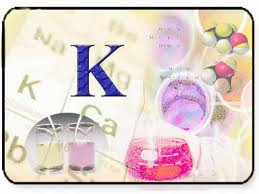 Гипокалиемия
Гиповолемия 
Избыток кортикостероидных препаратов
Использование салуретиков
Рвота и постоянная активная аспирация желудочного содержимого
Гиперкалиемия
Ятрогенный (увеличение темпа и количества введения экзогенного калия)
Повреждение почек вследствие травмы, нарушений кровообращения или использования нефротоксических препаратов
Царенко С.В.2009г.
Нарушения  содержания Ca и Mg
Гипермагниемия
Гипомагниемия
N=0,8-1,2 ммоль/л.
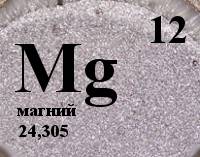 Гиперкальциемия
Гипокальциемия
N= 2,15-2,65 ммоль/л
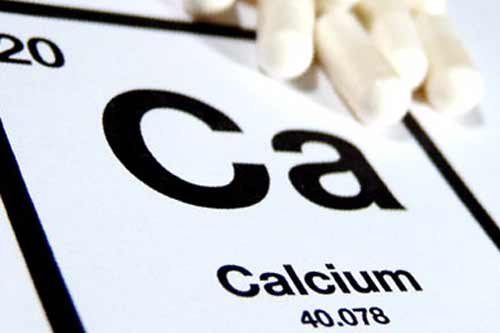 Причины изменения ионов в крови:
Снижение:
Повышение:
Алкоголизм
Панкреатит
Воспалительные заболевания кишечника
Использование салуретиков
ОПН
Повышение катаболизма
Надпочечниковая недостаточность.
Сахарный диабет
Старченко А.А. 2004г
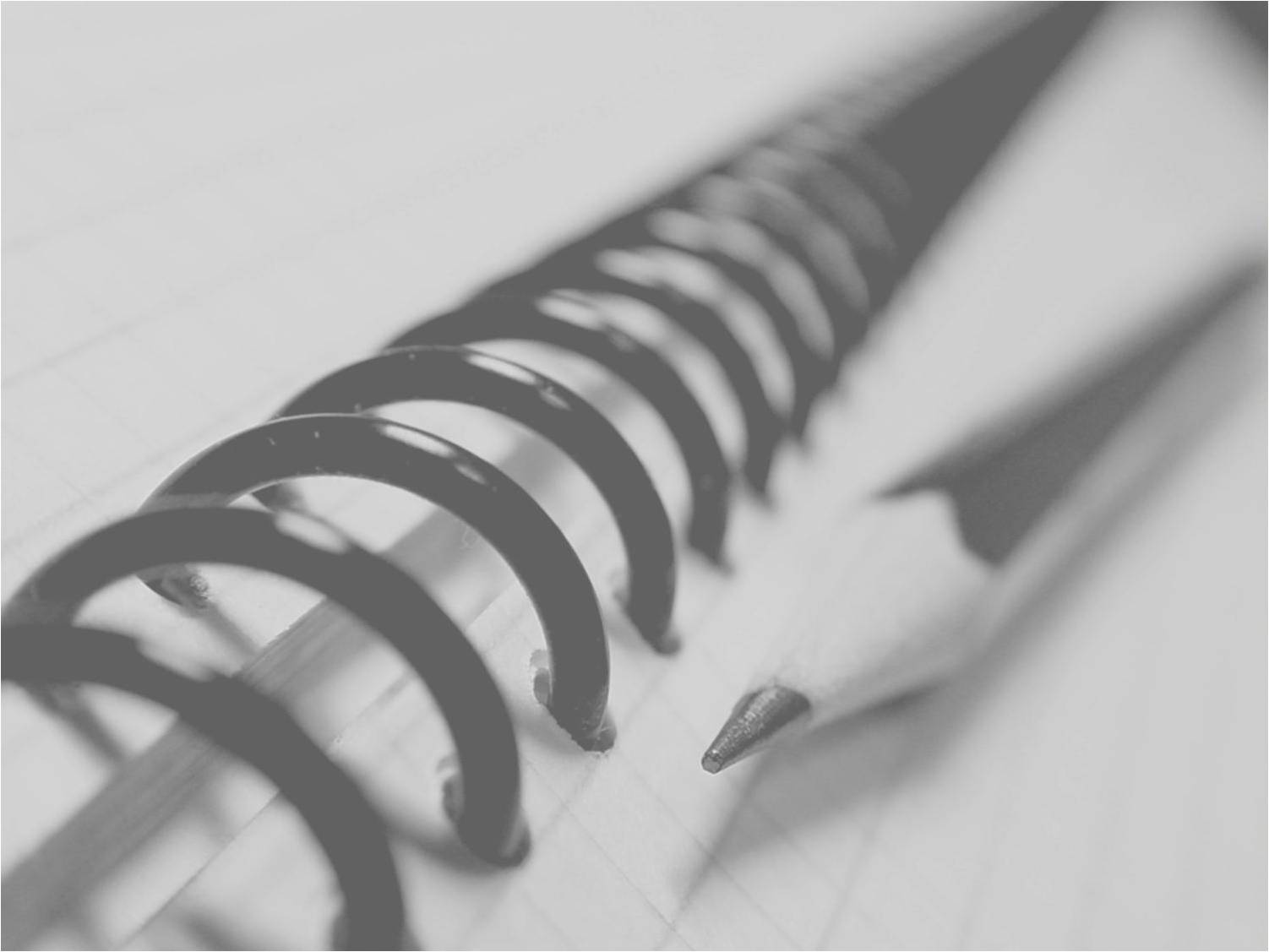 Спасибо   за внимание